Figure 10.1
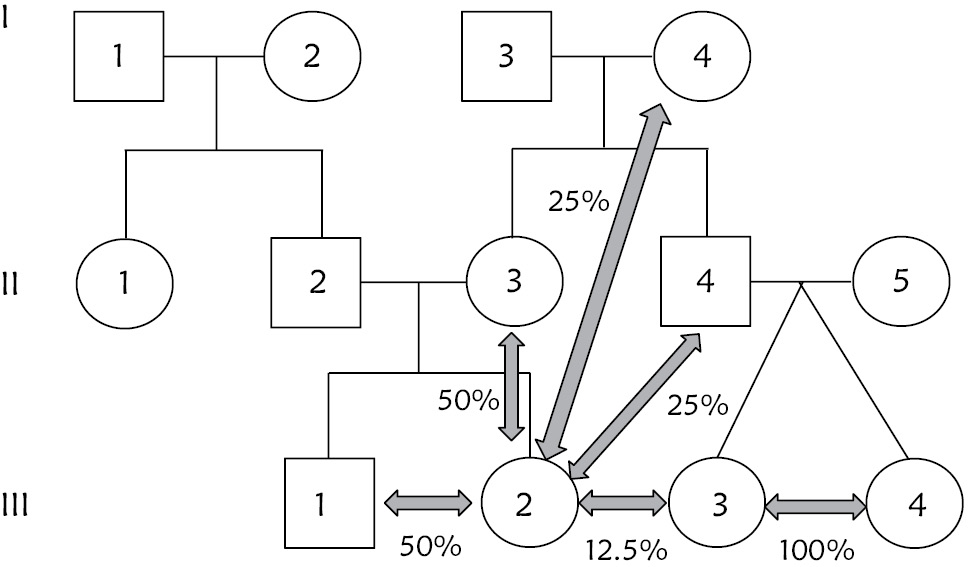 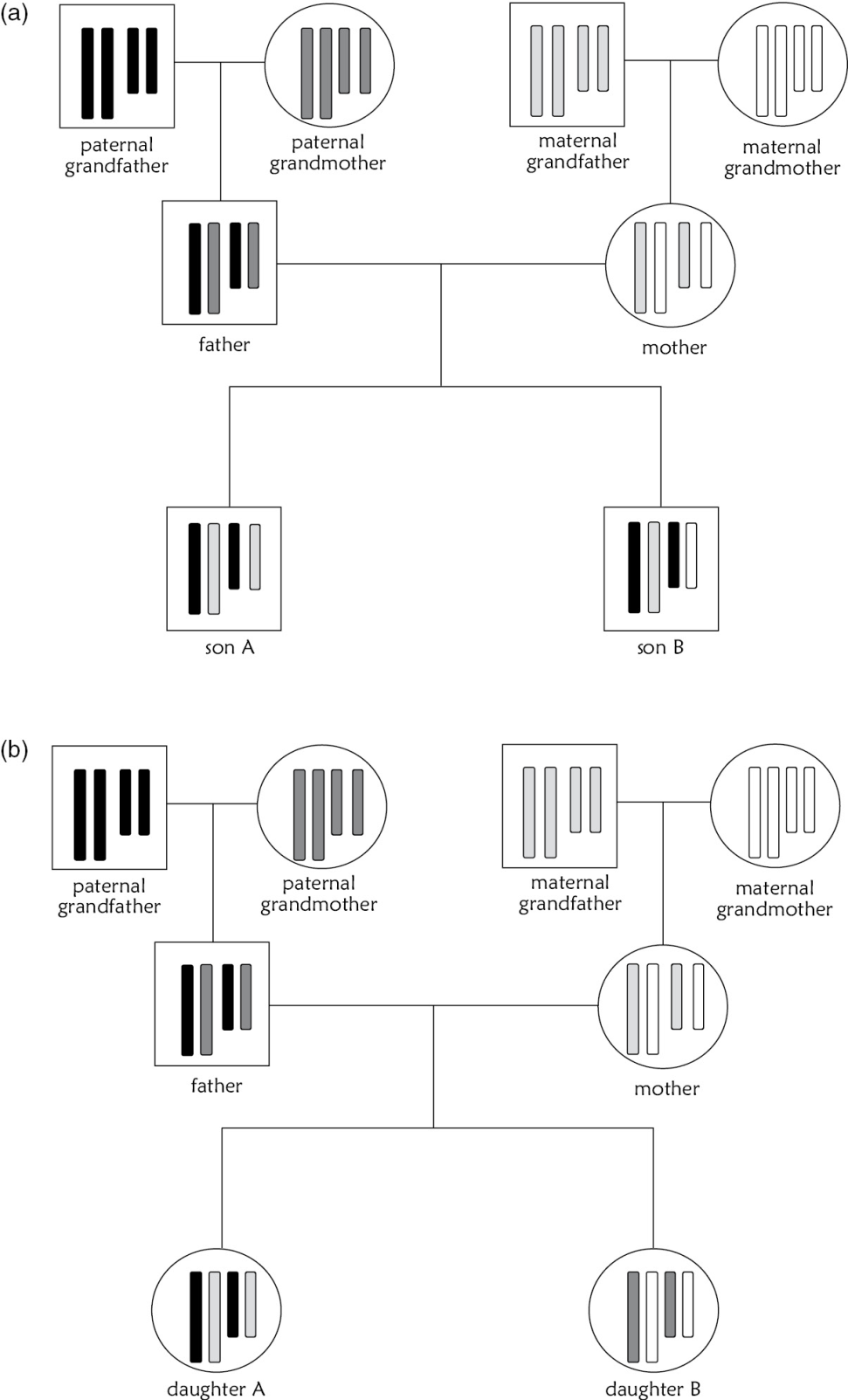 Figure 10.2
Figure 10.3
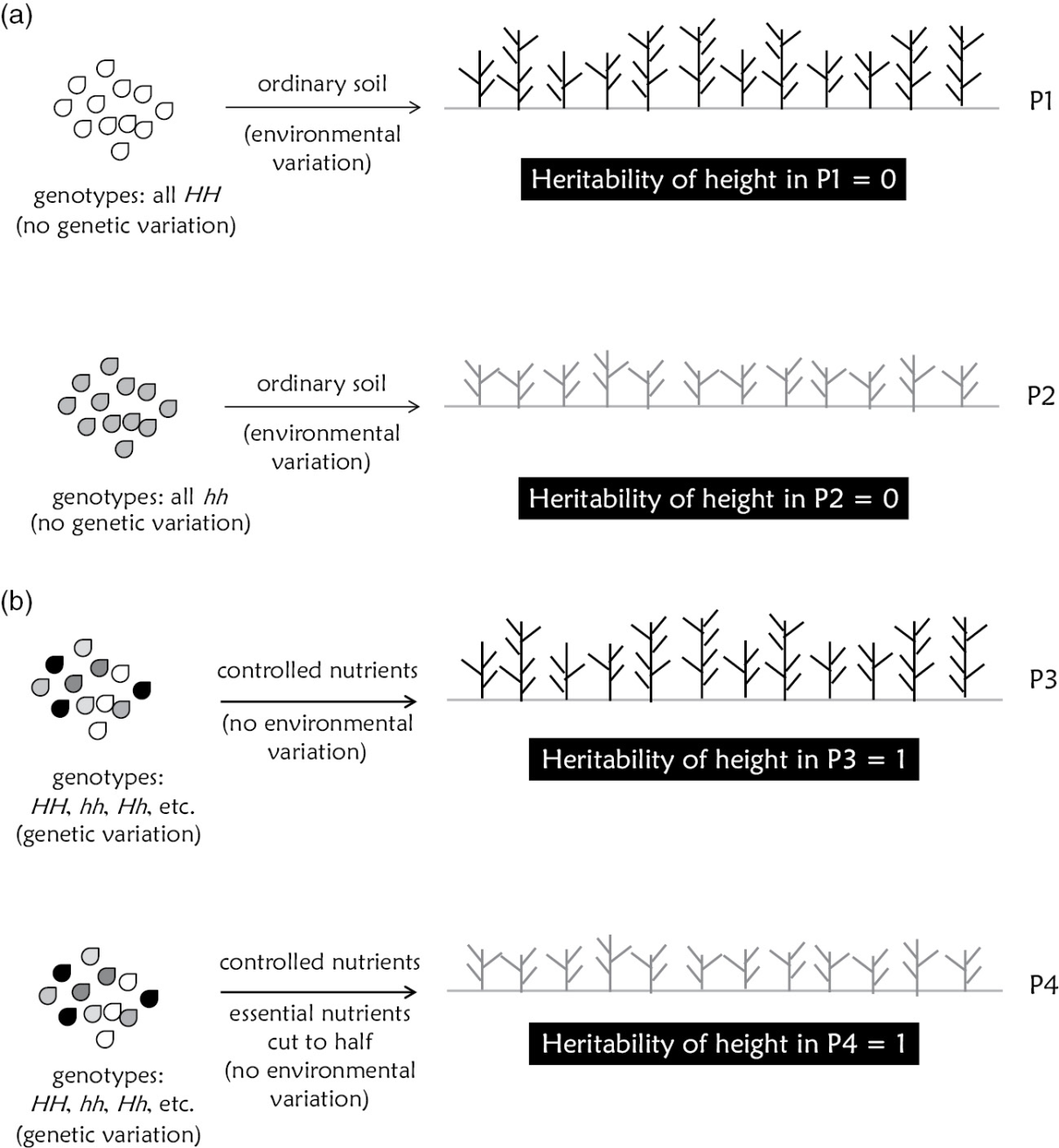